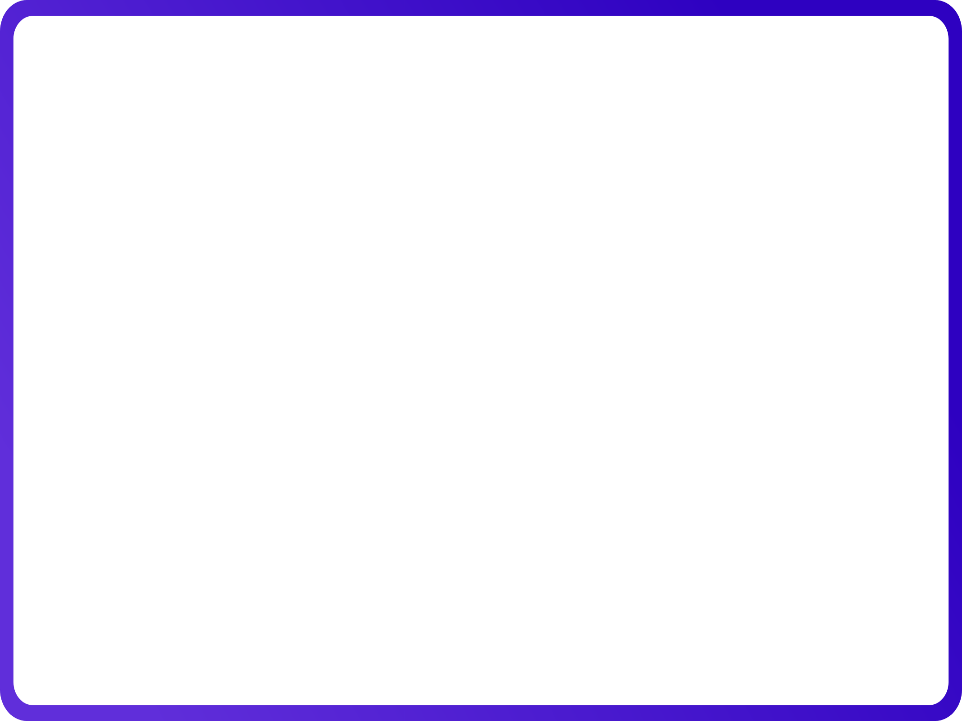 DECK 4 – Aula 06
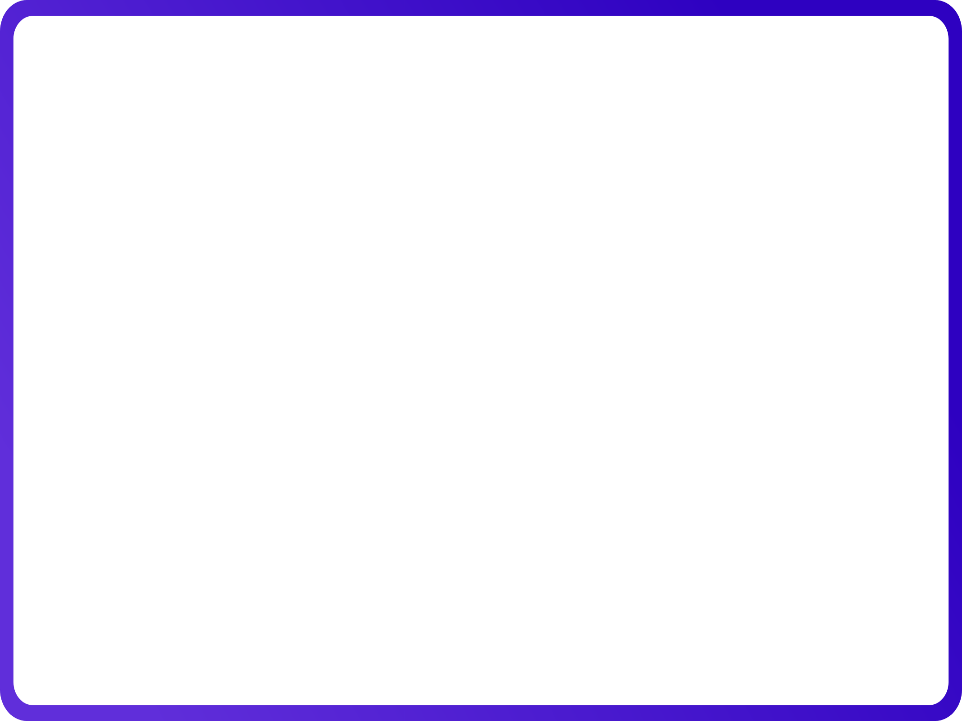 Versão:
Data:
Nome da equipe
LOGO
Membros da equipe
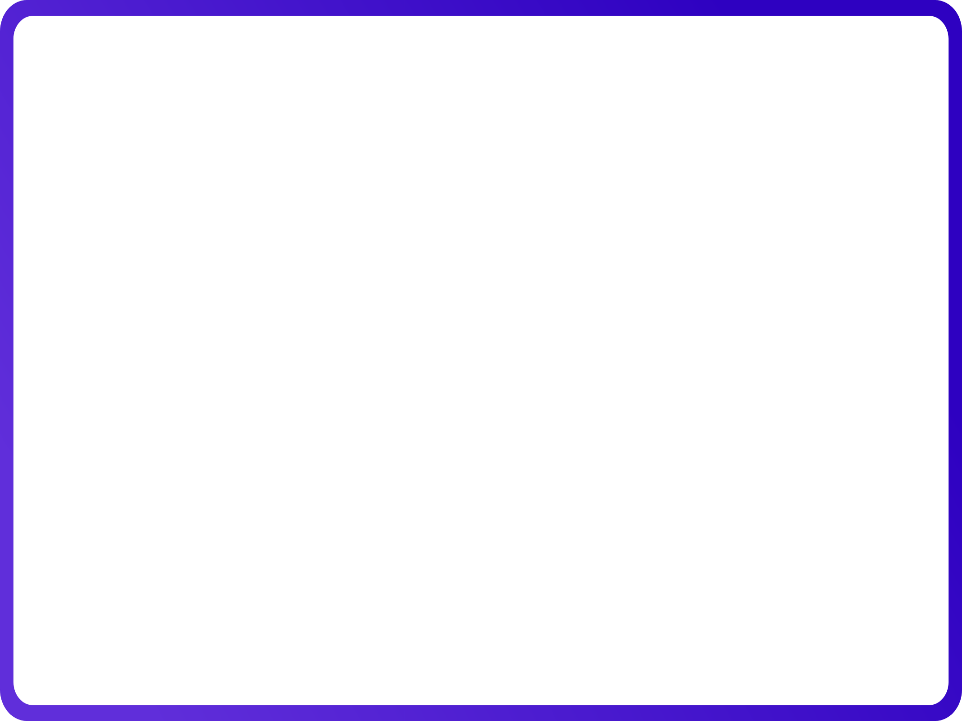 Persona # __
Data:
Persona (nome fictício e idade):
Descrição (dados característicos e demográficos dessa persona):
Atividades (cargo, ocupação, desafios,atividades pessoais e profissionais relevantes ao projeto):
Papel no projeto (relevância e características importantes dessa persona para o Projeto):
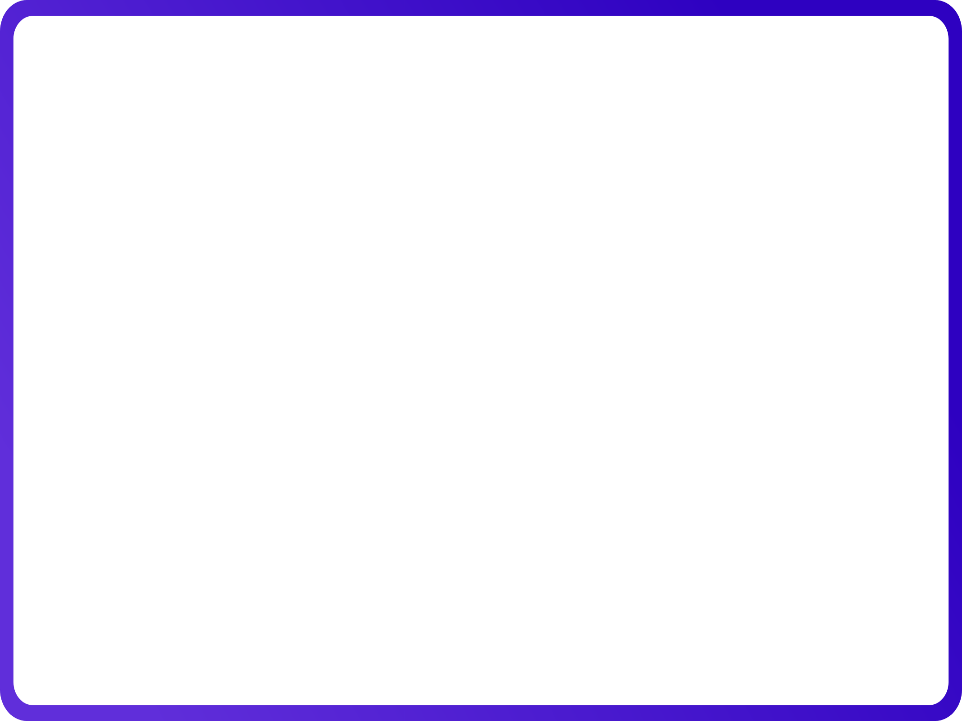 Equipe:                   Data:                      versão:           .
Persona # __
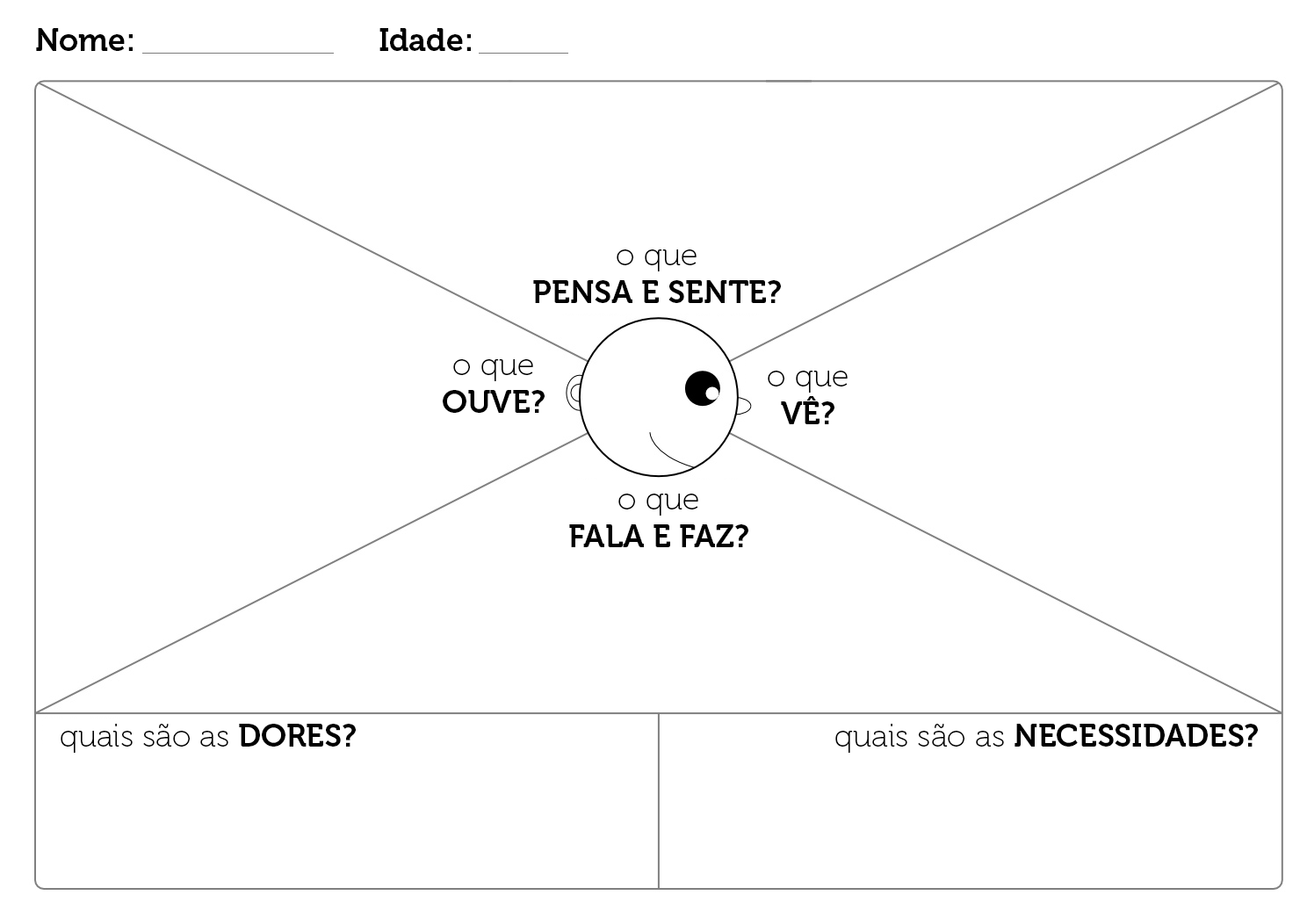 Atividade:  		      Papel:
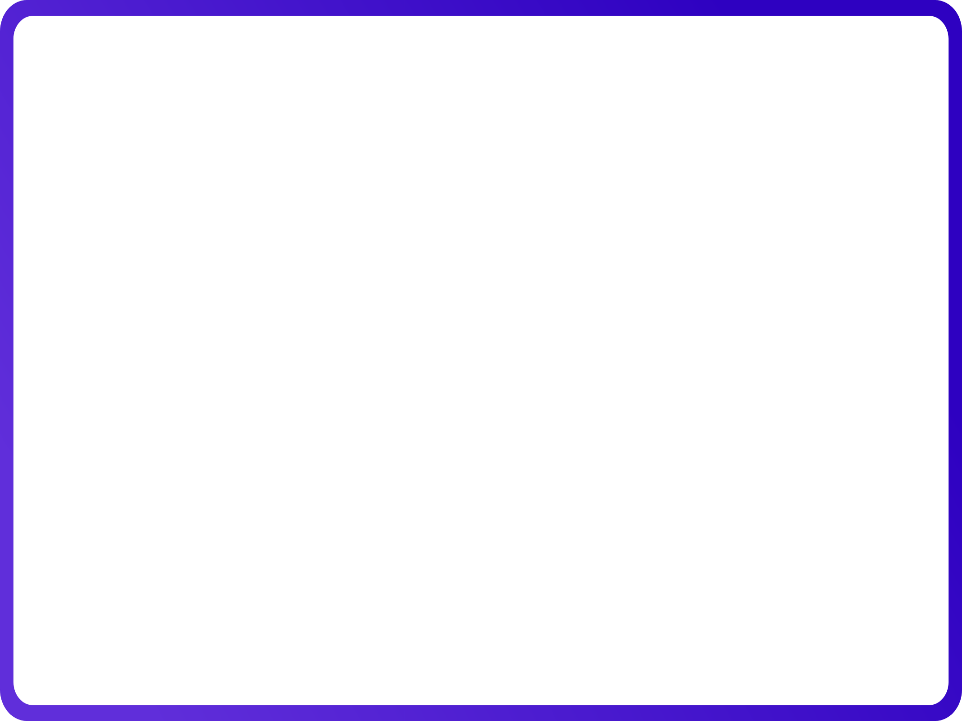 Diagrama CD (pré entrevistas)versão: 			 data:
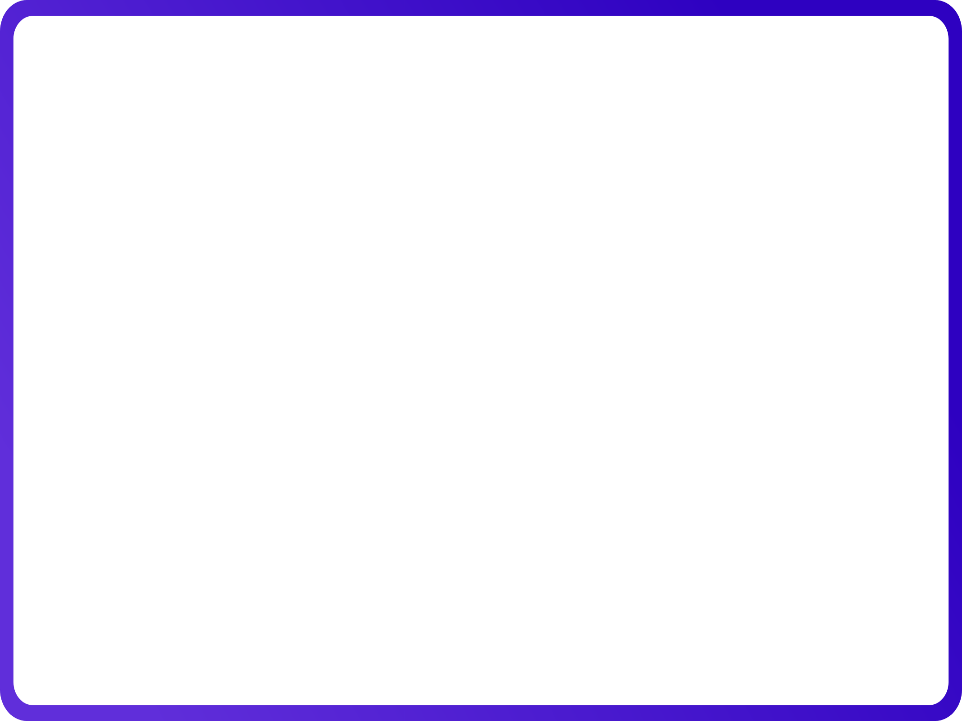 Entrevistas/Testes
Data:
Entrevistados:
Nome, data, função, Sexo, idade aproximada, característica relevante para o projeto
Principais descobertas e insights :
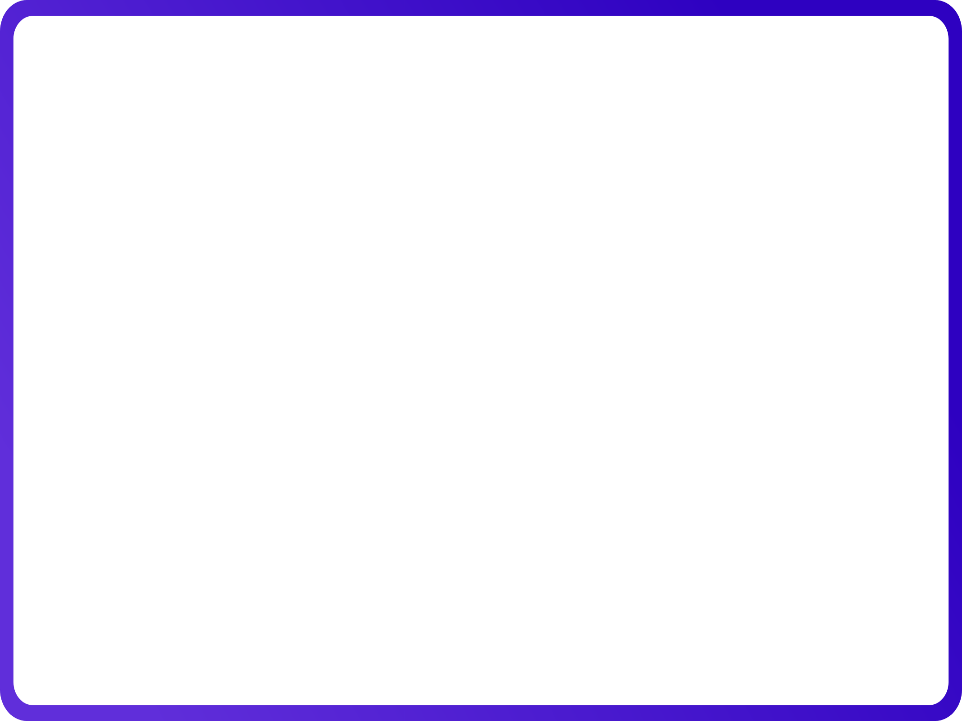 Produto (Atualizar com base nas entrevistas)
Versão: 
Data:
Descrição da dor:
xxxxxxxxx
xxxxxxx
Descrição do MVP:
xxxxxxxx
xxxxxxxxx
Como a dor é solucionada hoje:
xxxxxxxxx
xxxxxxx
Tecnologias necessárias para desenvolvimento do MVP:
xxxxxxxxx
xxxxxxx